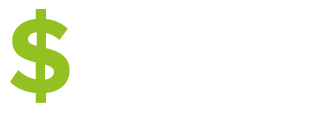 The Statistic that Matters
Section 5 The Statistic That Matters
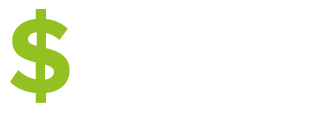 What’s more important than getting 
the right student loan plan?
Section 5 The Statistic that Matters
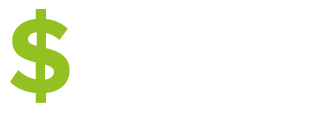 Suggestions:

Focus on practical ways to increase your savings rate (the stat that matters)


A 10% savings rate is great for the average American family. 
      It’ll cause you to work until your seventies. 20% is minimum. 
      30% will allow you to retire in your 50s or 60s. 
      50% could get you early retirement